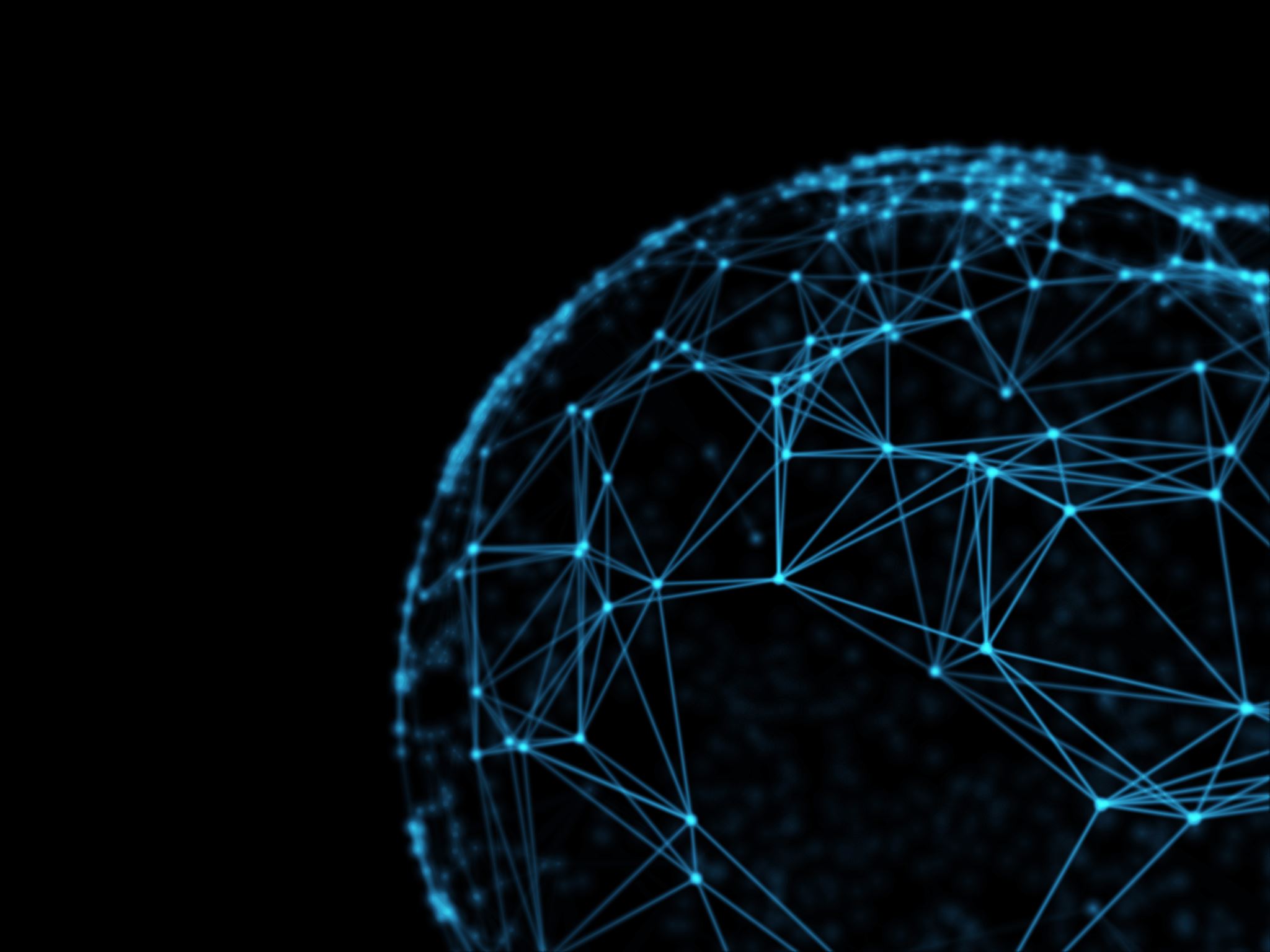 Social Media-What, Why & Best Practices-
D6360 Rotary Michigan
Leadership Training
July14th, 2021

Created by Curtis Sonnenberg – Rotary D6360 Public Image Committee, District & Club Social Media Adviser 2021-2022
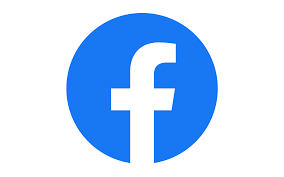 What is Social Media?
This may seem obvious to many but probably not to all.
Social Media Platforms abound…..
Each Social Media Platform has its own distinct stamp…..
Use of Social Media Platforms varies by age group, geographic location & need…..first, let’s look at age as it relates to who or what influences each age group when accessing platforms…..
Gen Z (16-23):  Instagram (24%)
Millennials (24-37):  WhatsApp (17%)
Gen X (38-56):  WhatsApp (20%)
Baby Boomers (57-64):  Facebook (21%)
*courtesy of GWI Core Q4 2020 – 180,852 internet users aged 16-64
What Social Media Platform or Service does each age group view as their favorite?.....
Travel:  62%
Personal Healthcare:  58%
Fitness & Exercise:  52%
Wildlife/Nature:  49%
DIY/Home Improvements:  47%
Fashion:  46%
Beauty/Cosmetics:  45%
Charities/Volunteering:  33%

*courtesy of GWI Core Q4 2020 – 180,862 internet users and 38,049 influencer followers aged 16-64
Use of Social Media Platforms by interest or need…..by percentage of influencer followers…..
Argentina:  WhatsApp
China:  WeChat
Japan:  LINE
Morocco:  Instagram
Russia:  VK
South Korea:  Kakao Talk
UK:  Facebook
USA:  Facebook [Note:  Facebook remains resilient, and continues to be the world’s most popular social network. *courtesy of GWI Core Q4 2020 – 156,747 outside China aged 16-64)]
Every Geographic Market has a favorite/go-to Social Media Platform…..by nation…..some examples…..
51% of USA/UK consumers use YouTube to research or find products to buy…..outside of China, GWI Core Q4 2020 research shows that “YouTube comes before every other TV, video or film service we (i.e., GWI) track when it comes to monthly engagement.”
What about YouTube, you may ask?.....
Why Social Media?
The pandemic brought with it an unprecedented increase in the use of Zoom, Google Meet, Microsoft Teams, Skype and other remote meeting, chat and messenger services…..using technology and online search and research is evermore present in the mindset of consumers and those looking to connect and belong.
The Social Commerce race is speeding up:  “Alongside Facebook, Tik Tok and Instagram users come out on top when it comes to following brands and seeking information about products on social media.” *GWI Core Q4 2020
The top channels for clicking on sponsored or promoted posts:  1) Instagram; 2) Facebook; 3) Tik Tok [select markets]; 4) Reddit [select markets]; 5) LinkedIn; 6) Twitter [select markets]; and 7) SnapChat [select markets]. *GWI Core Q4 2020 – 160,125 social networkers aged 16-64
Social Media is hot and has nowhere to go but up…..
Social Selling is bolstered by Content:  13% of social networkers most inspired to make purchase by a “buy” button
Social networkers “prioritize other incentives like free delivery, not that many wouldn’t be tempted to make unplanned purchases from brands telling compelling stories on social media….”
The main “vibes” on leading Social Media Platforms:
1) Facebook users want/expect brands to be “Smart”;
2) Instagram users want/expect brands to be “Trendy”;
3) Twitter users want/expect brands to be “Exclusive”, while
4) Tik Tok users want/expect brands to be “Young”.
*courtesy of GWI Core Q4 2020 research involving 121,244 social networkers aged 16-64; 41,188 social livestreamers; 38,049 influencer followers; 9,474 gaming livestreamers; 40,913 IGTV /Reels users; and 89,376 Story users
When Social Media Content and Commerce collide…..
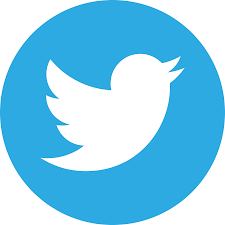 Social Media
Best Practices

*courtesy Rebecca Paredes, posted online on Classy
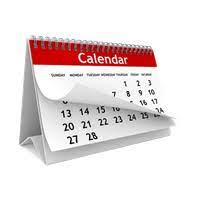 Create a Social Calendar (for consistent posting on Social Media)…..
Create a Social Calendar (for consistent posting on Social Media)…..1) As a general rule, 2/3 of content should be “informational” with 1/3 of the content being “promotional”2) It’s OK to recycle or refresh older content3) Use Social Media Tools (i.e., Hootsuite, Buffer, TweetDeck, Tailwind, Sprout Social…..
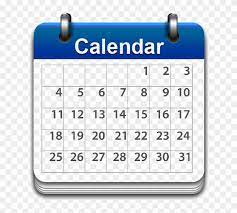 Use Metrics, and the right metrics, to keep track of and gauge the success of your Social Media Campaign…..1) Engagement2) Awareness3) Referral Traffic
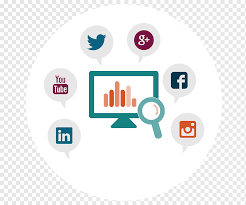 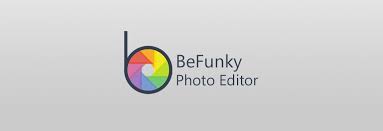 Get Visual…..1) Use images, photos, videos2) GIFs and Giphy3) Free tools are available to help you (i.e., Canva, Stencil, BeFunky4) Infogram and Piktochart for creating printables and charts
Tag and Mention other NPOs, Brands, People…..
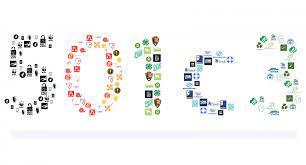 Use Hashtags to boost your Social Media visibility and to help people find youraccount…..1) Test hashtags and be sure they are still active2) See what other Social Media Platforms are using
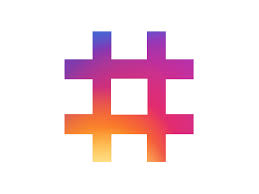 Keep the Social Media Conversation going…..1) Respond to comments2) Share a story about what you’ve posted3) Give detail and encourage people to use hashtags with their posts
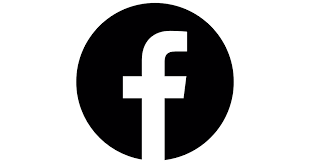 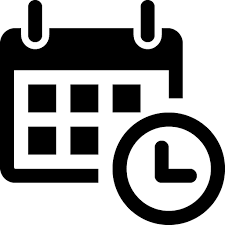 Schedule Holidays into your Calendar in advance…..Along with the holiday try connecting that holiday with an awareness day or a day with a similar mission as you have with your organization or club…..
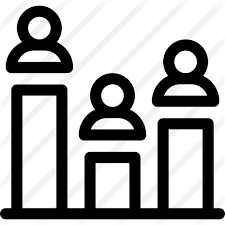 Run polls…..Facebook, Instagram, Twitter
Host an “Ask Me” experienceYour audience asks questions and you answer them…..(e.g., Reddit)Go LiveFacebook users are likely to comment 10x more often during live videos…..Showcase Volunteers or organization MembersBuilds community and humanizes  your organization…..
Use Instagram Stories to test new contentInstagram Stories have a relatively short shelf-life of about 24 hours…..These Stories can showcase the lives and work of various related organizations or projects that your organization supports and/or funds…..Such Stories translate differently than other posts to your organization’s standard Social Media feeds and accounts…..
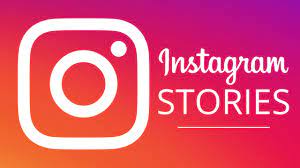 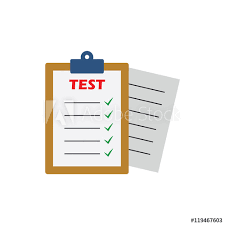 Test everything that you create on your Social Media Platform feeds, for accuracy and to see if the feed actually works…..
Overall, your Social Media campaign should serve to:
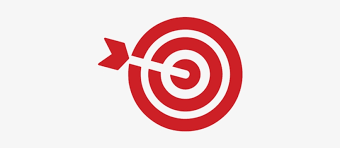 1) Promote Awareness

2) Build Communities

3) Inspire Action

4) Share Your Impact

*courtesy of Hootsuite <https://blog.hootsuite.com/social-media-for-nonprofits/amp/>